Figure 7. Effect of IT lesions on illusory contour discrimination, comparing ipsilesional to contralesional ...
Cereb Cortex, Volume 14, Issue 8, August 2004, Pages 863–871, https://doi.org/10.1093/cercor/bhh045
The content of this slide may be subject to copyright: please see the slide notes for details.
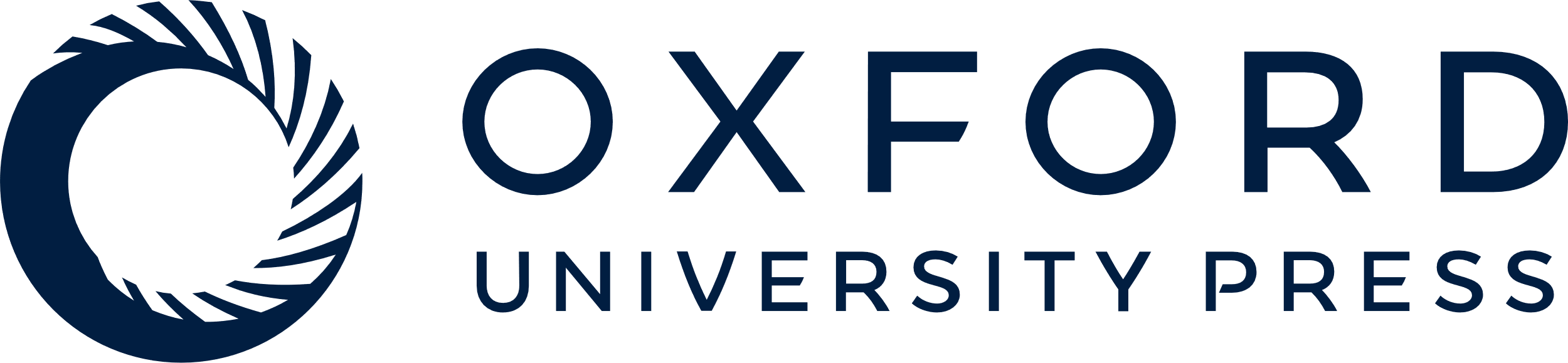 [Speaker Notes: Figure 7. Effect of IT lesions on illusory contour discrimination, comparing ipsilesional to contralesional visual fields of monkeys with unilateral IT lesions [monkeys A (TEO + TE), B (TEO + TE), and C (TE)], and comparing pre- to post-bilateral IT lesion in monkey D (bil. TEO + TE). Results are also shown for monkey C (TE + CC) following additional section of the anterior commissure and corpus callosum. Error bars show ±SD.


Unless provided in the caption above, the following copyright applies to the content of this slide:]